Chào mừng thầy cô và các em 
đến với môn Toán 2

GV: Vũ Thị Hồng Thắm
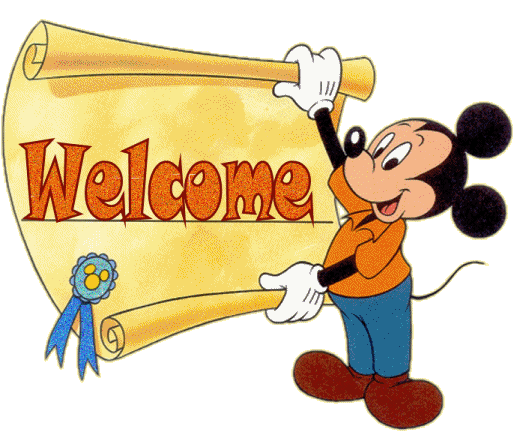 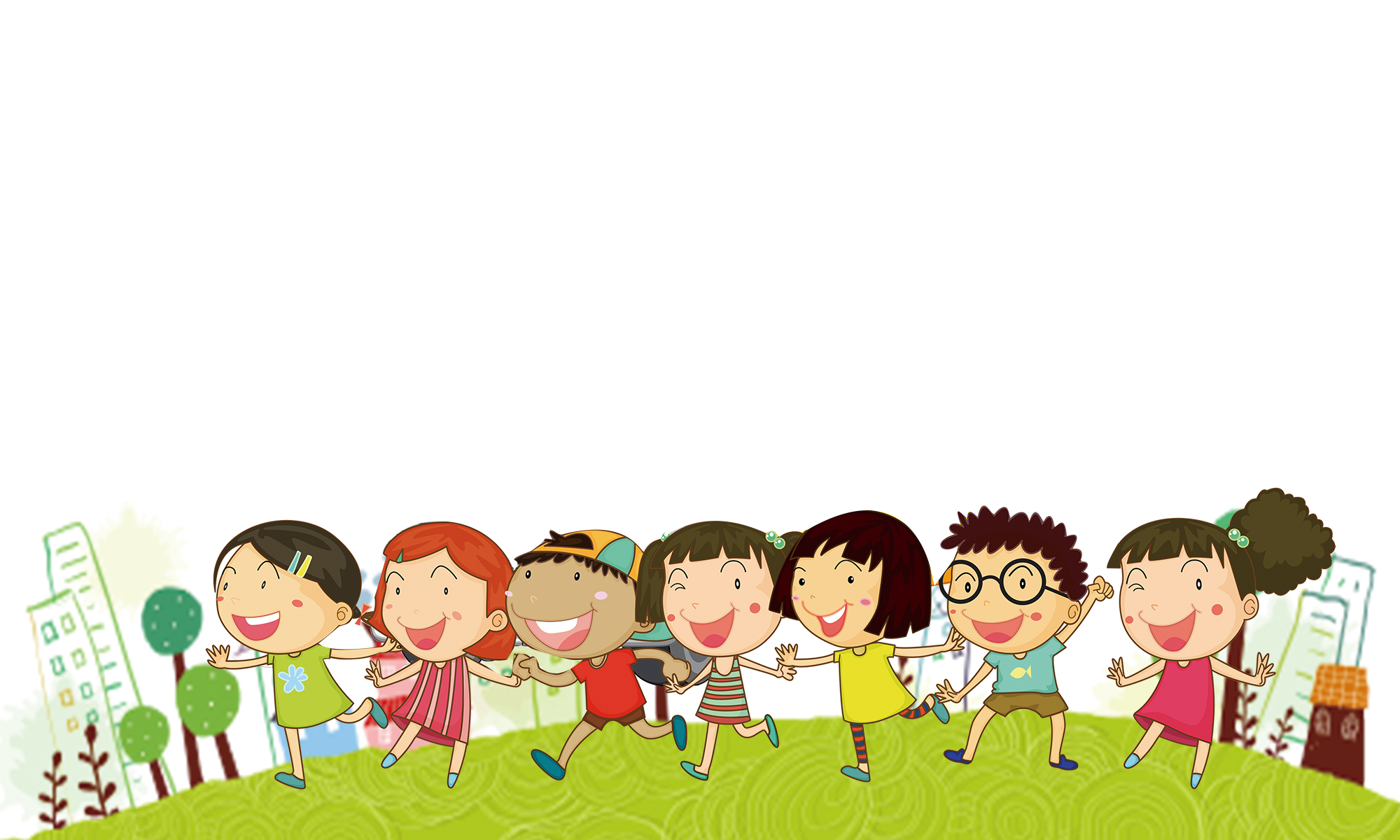 BÀI 62: Phép trừ ( có nhớ) trong phạm vi 1000
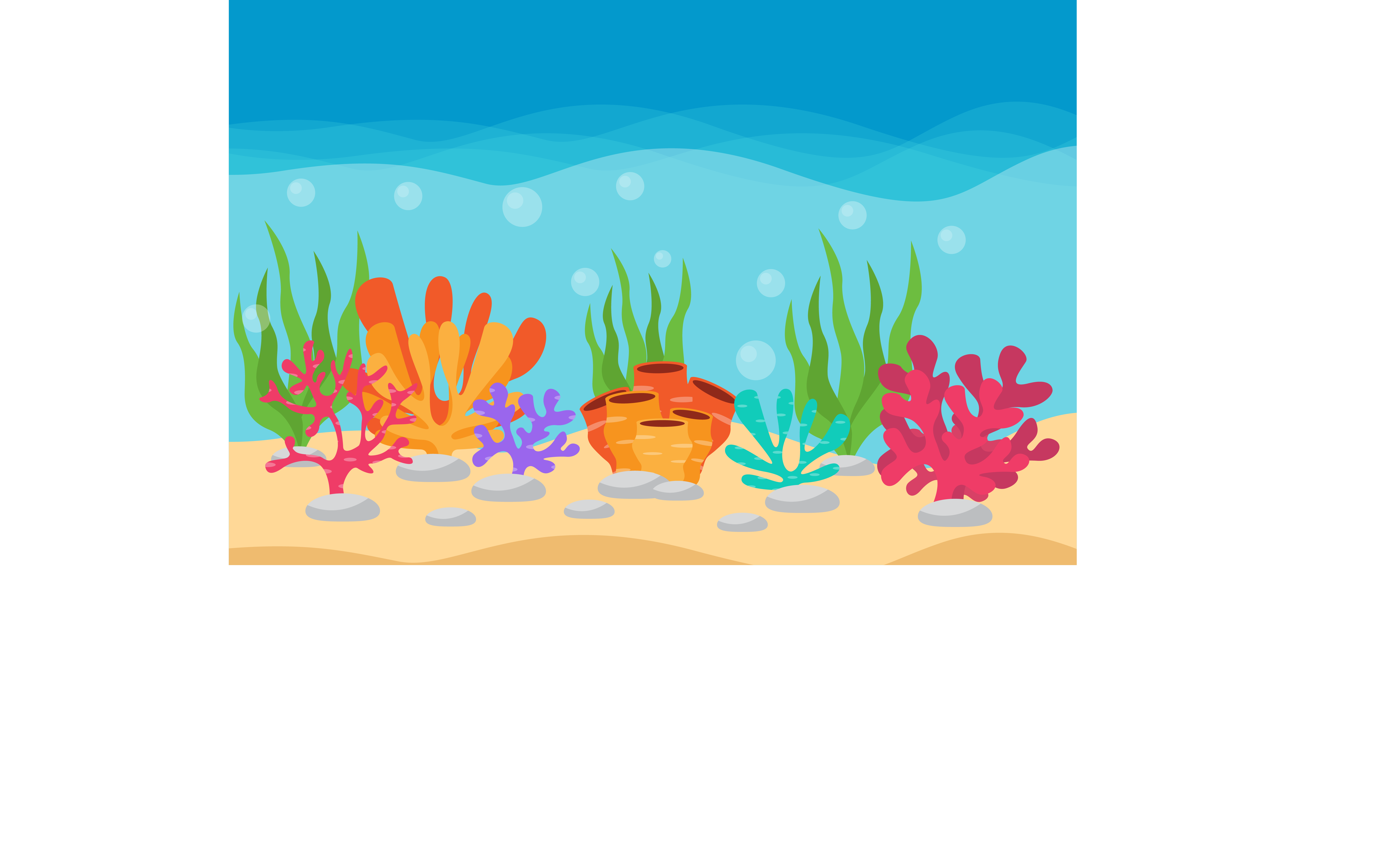 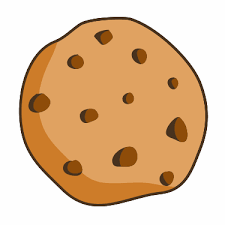 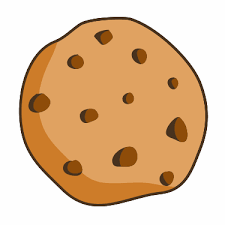 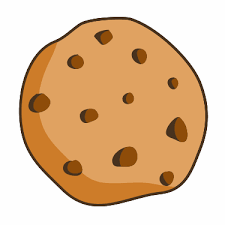 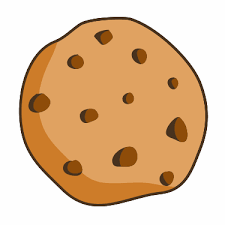 NUÔI CÁ
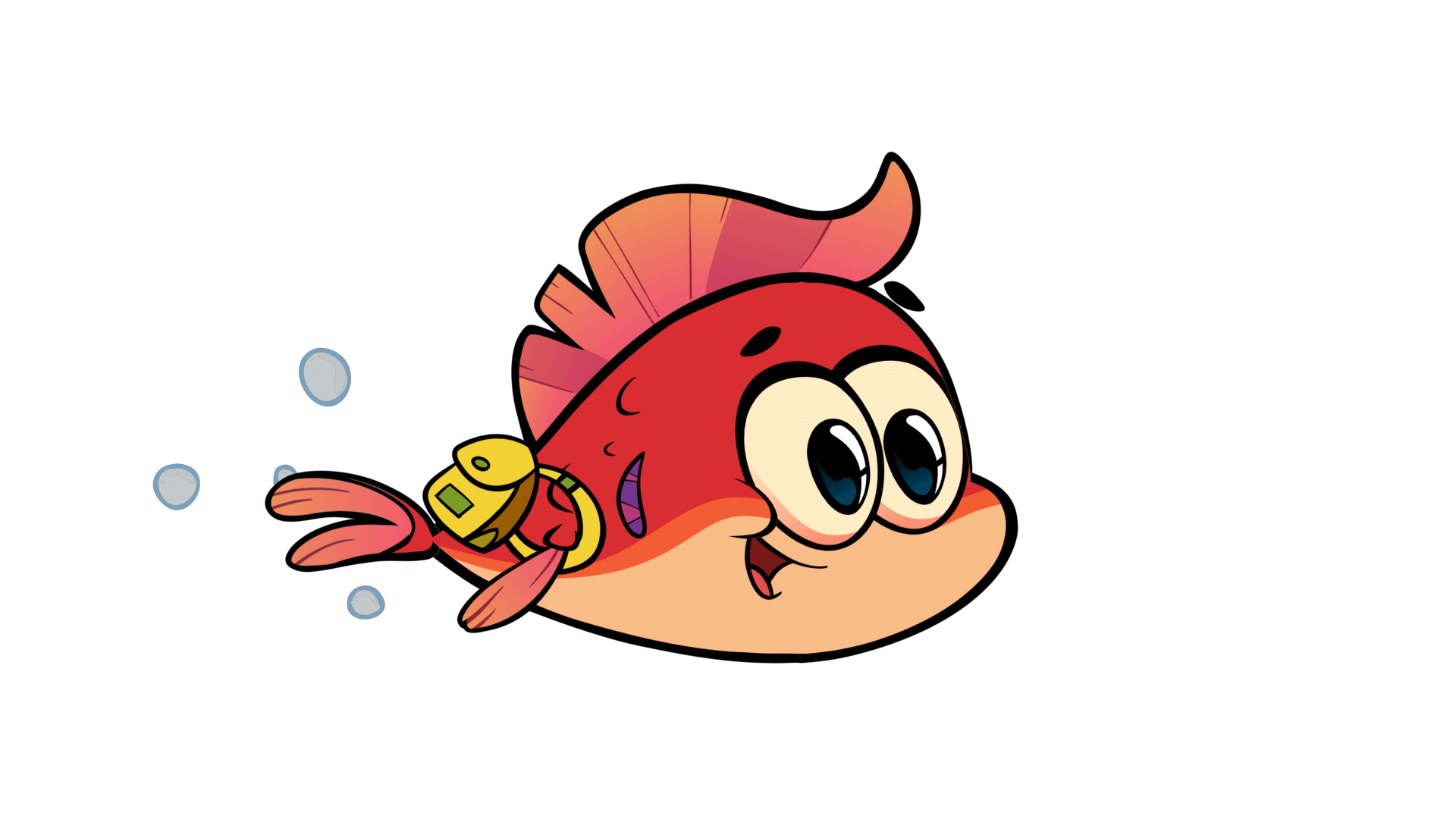 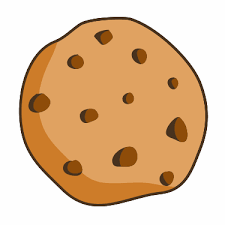 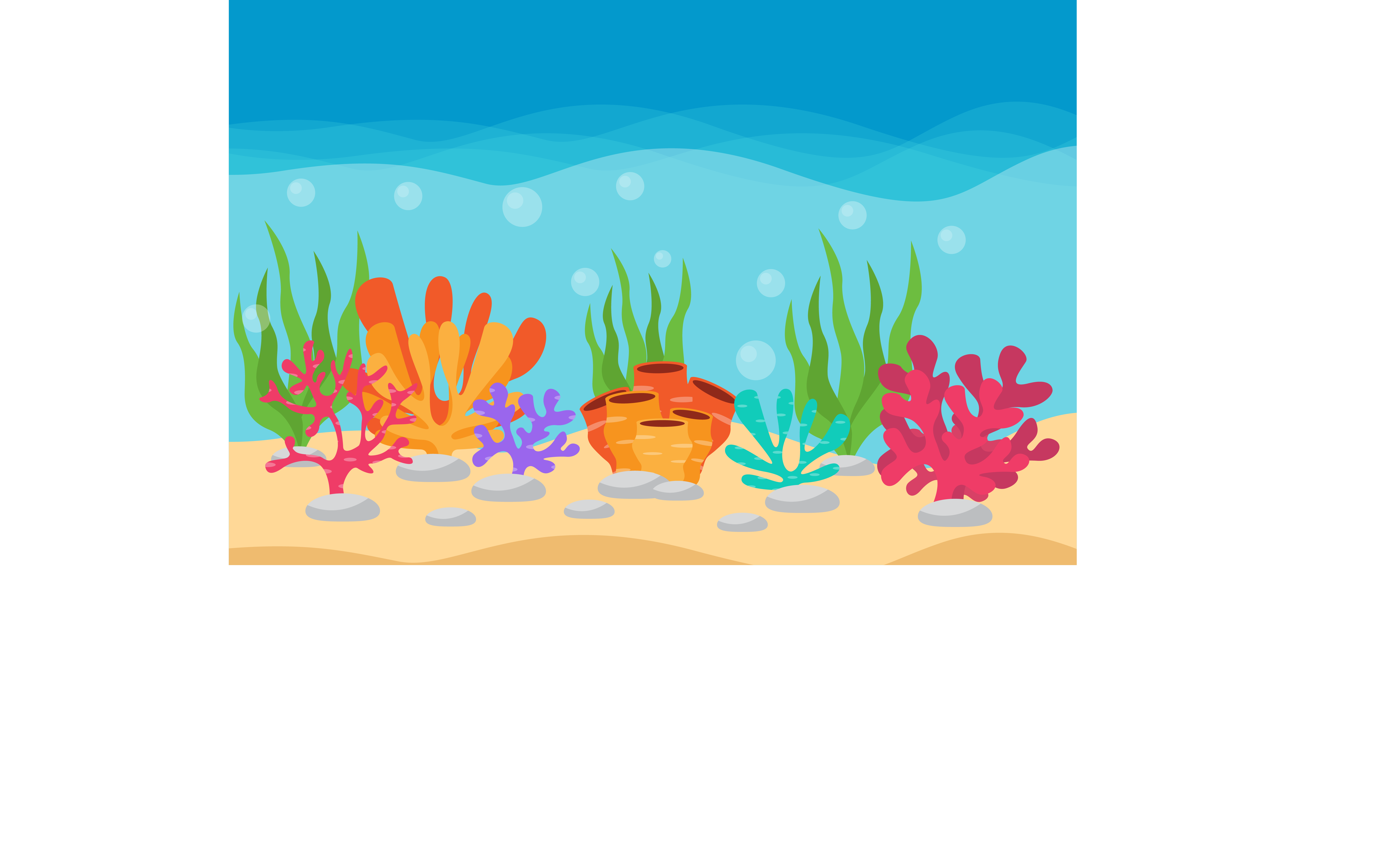 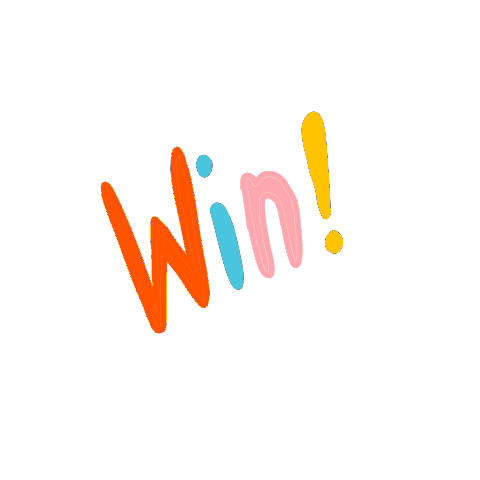 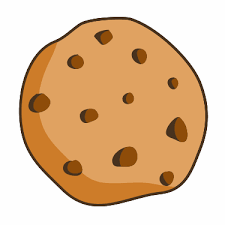 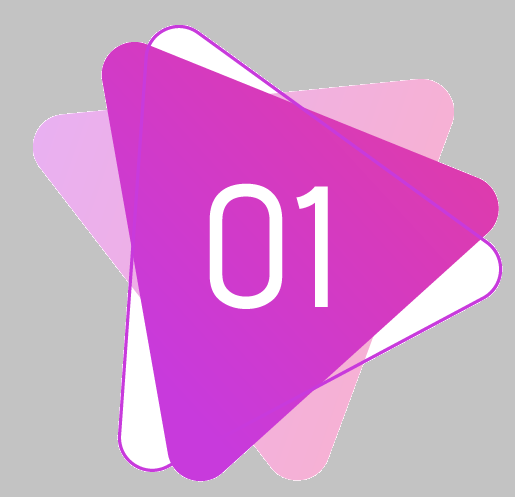 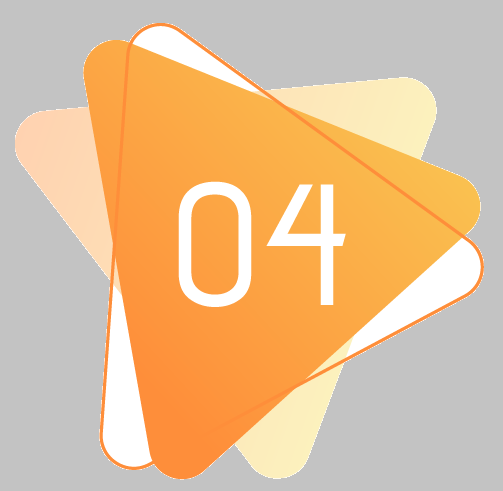 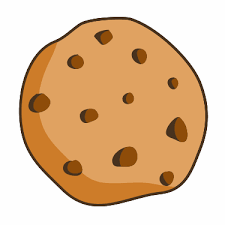 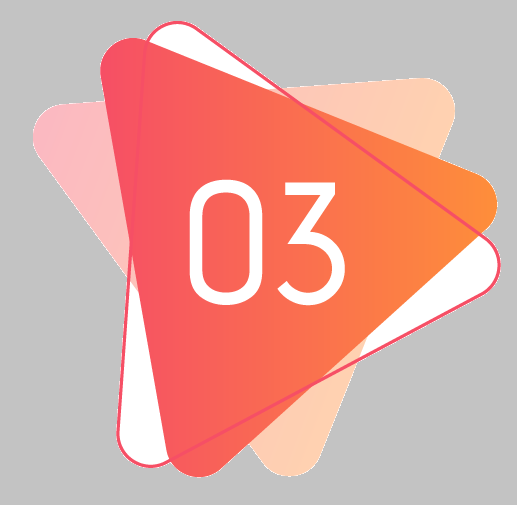 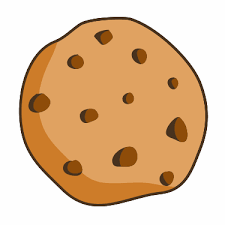 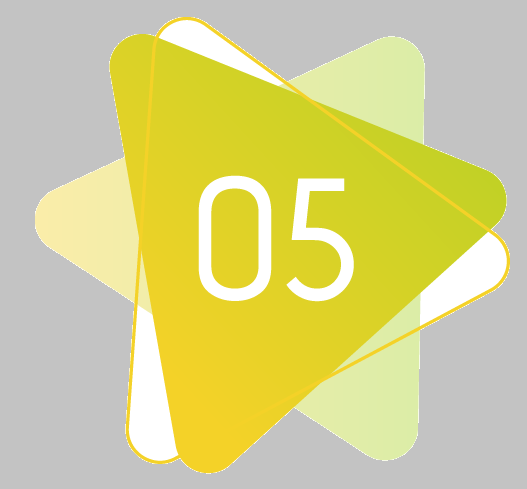 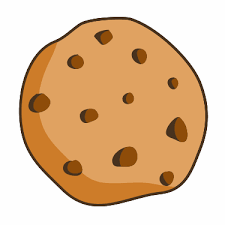 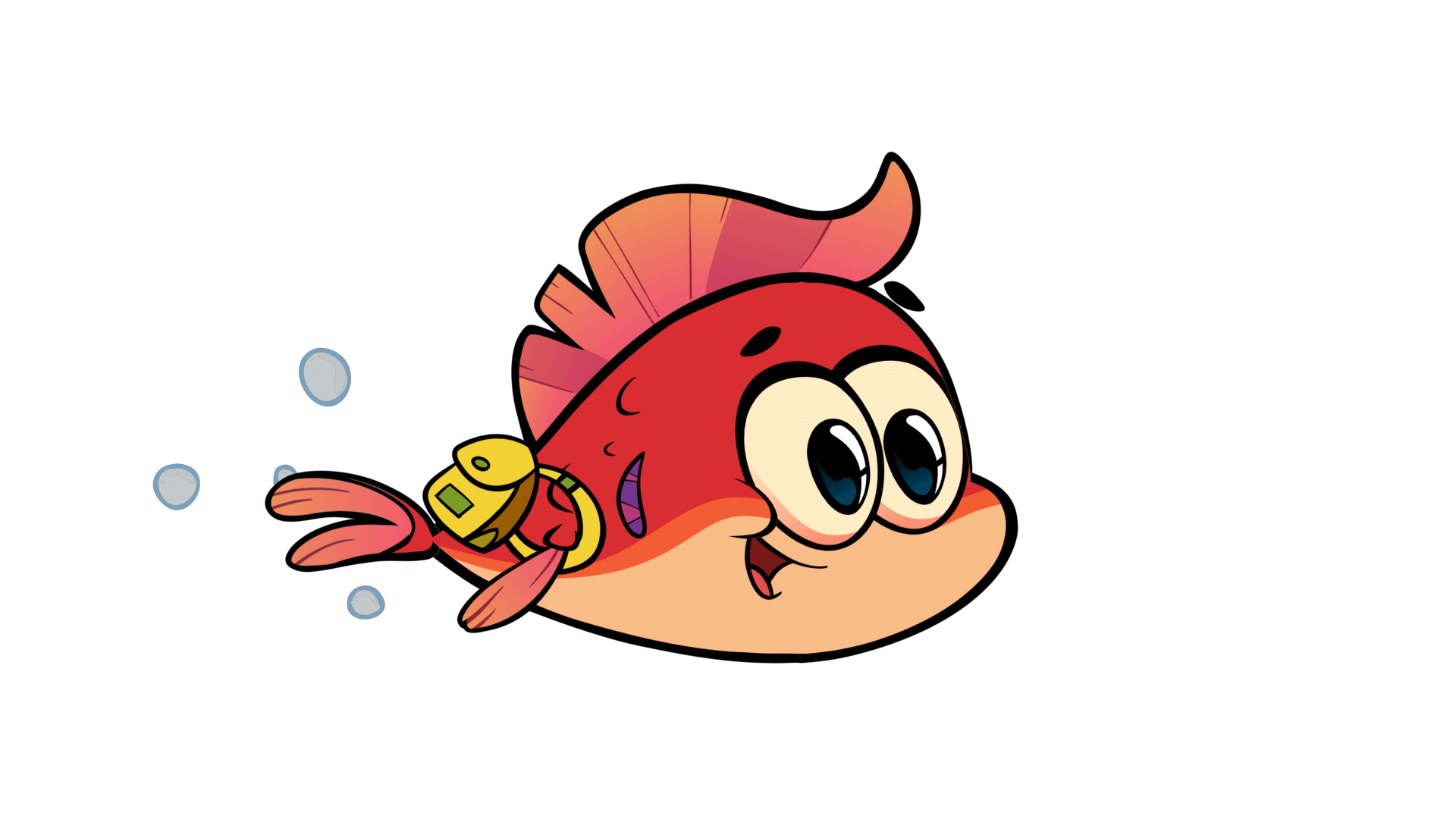 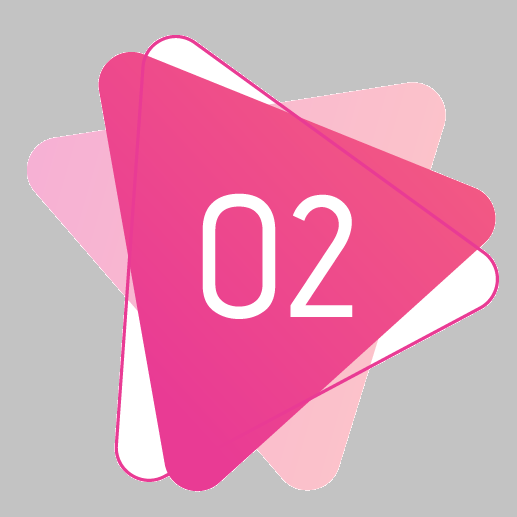 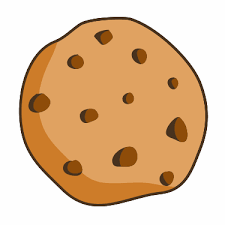 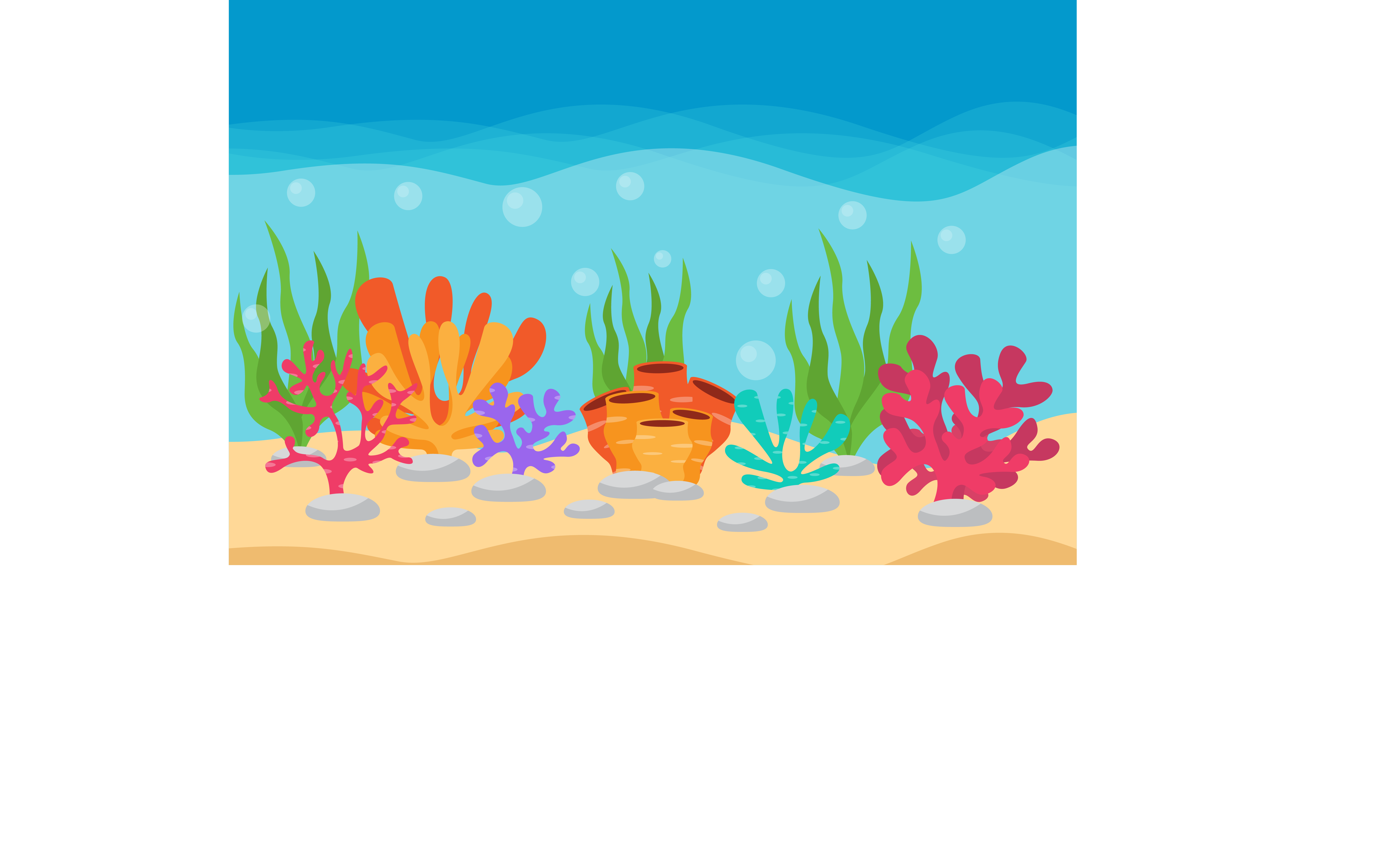 560 + 145 = ?
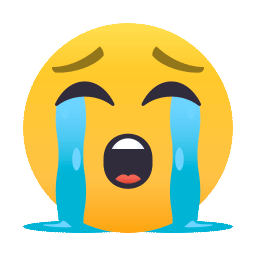 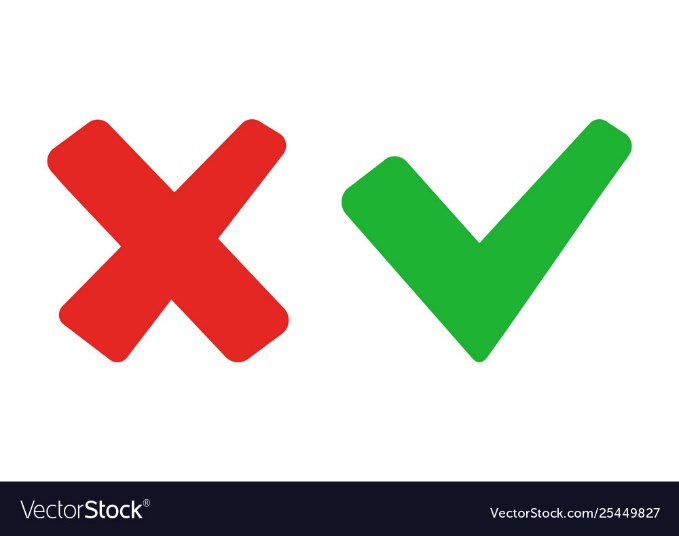 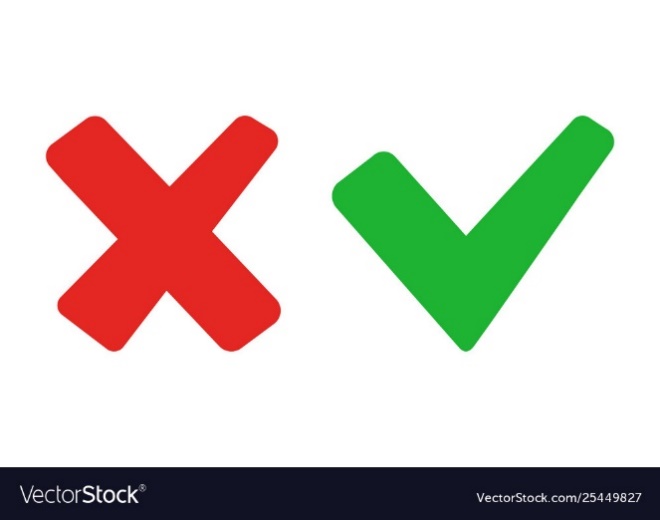 705
695
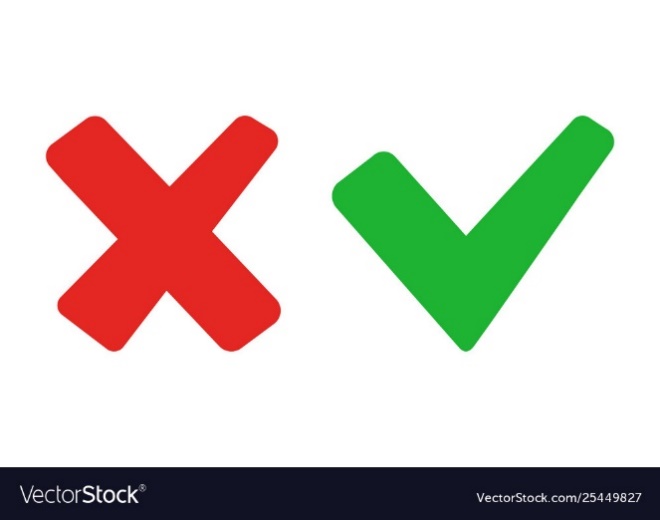 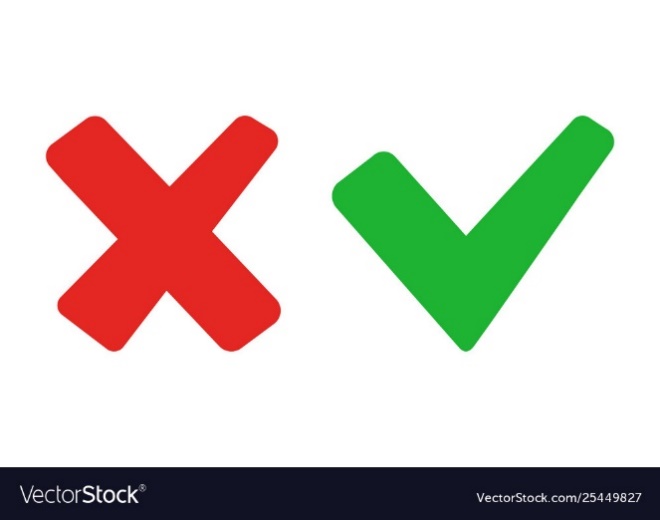 715
605
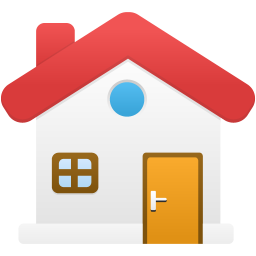 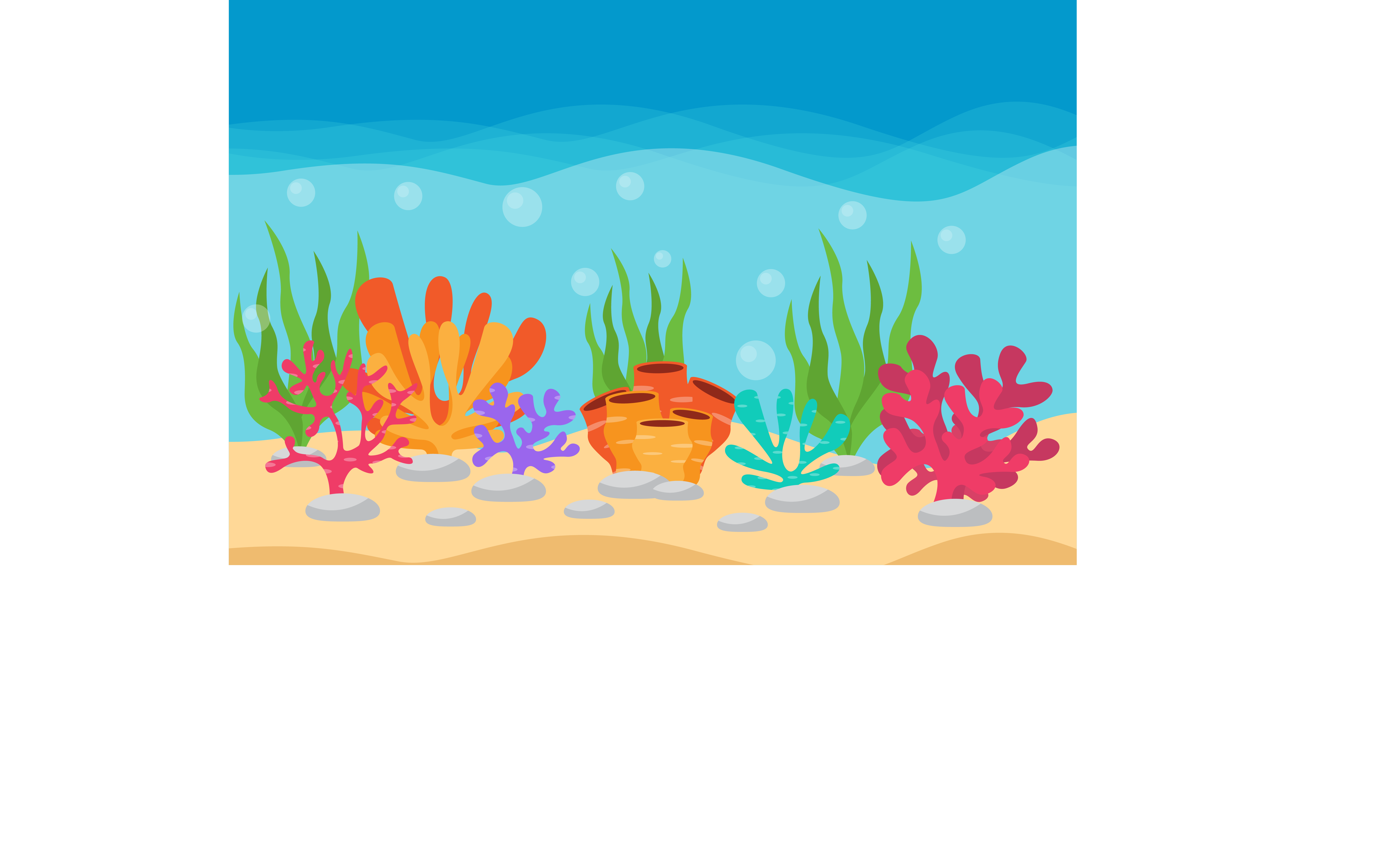 560 – 147 = ?
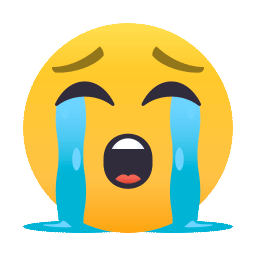 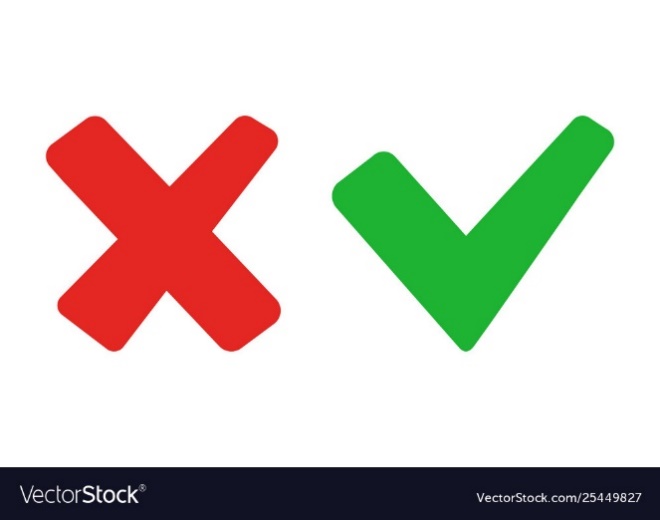 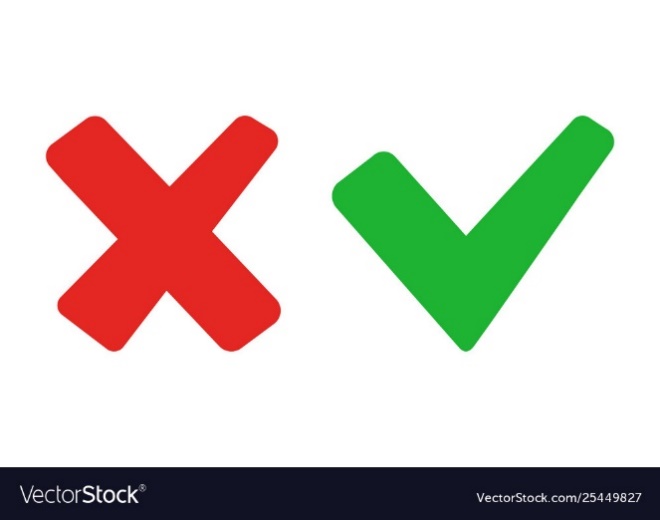 402
403
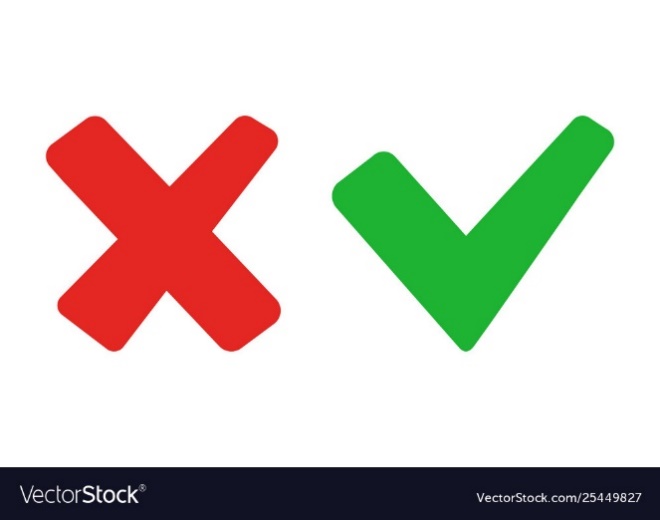 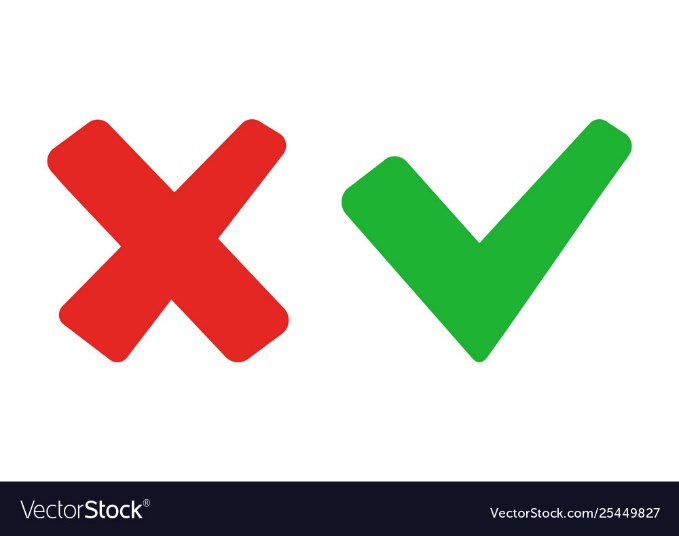 413
404
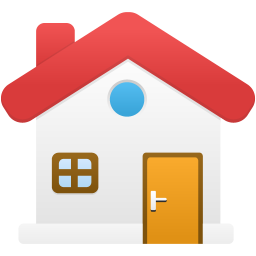 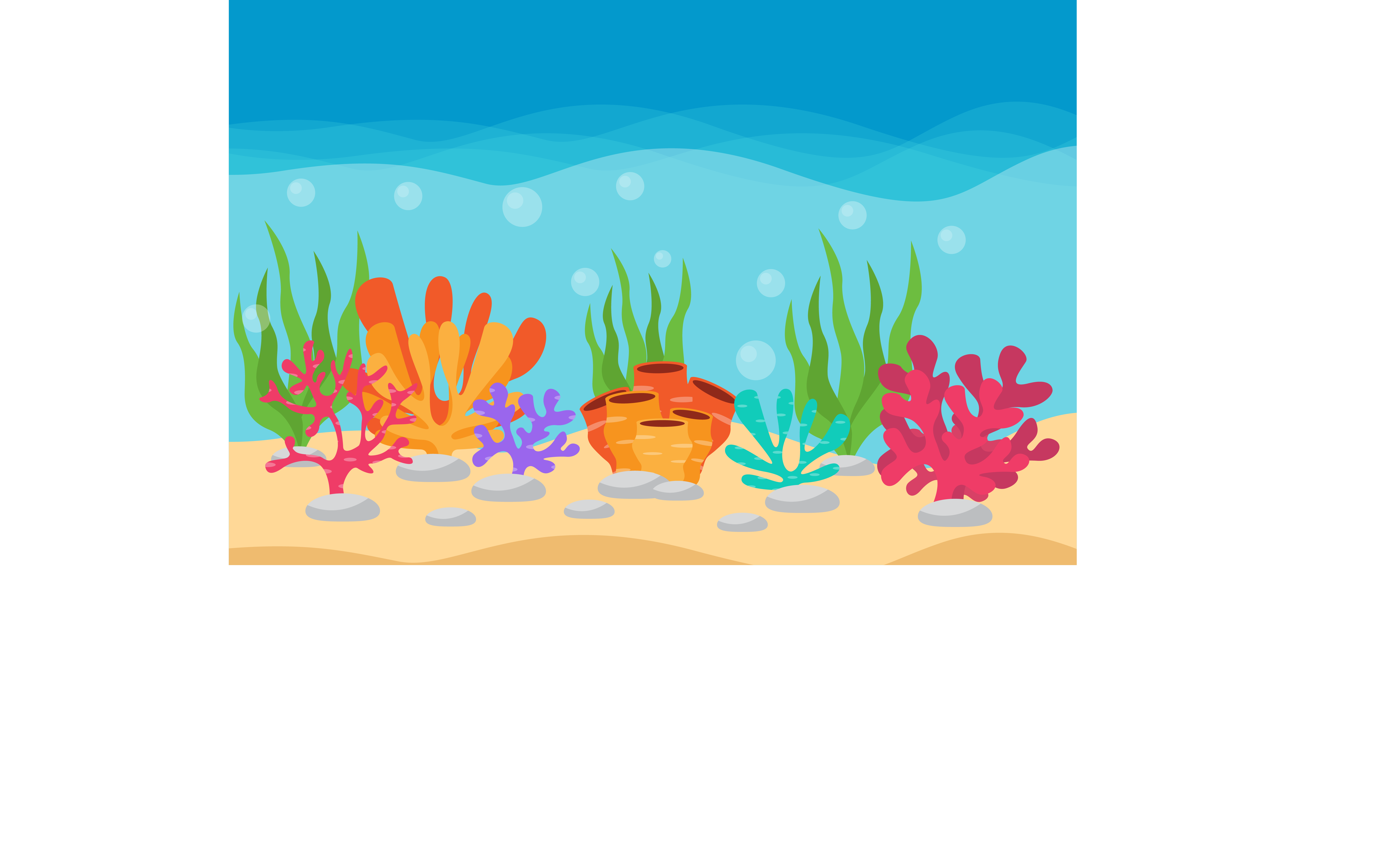 851 – 369 = ?
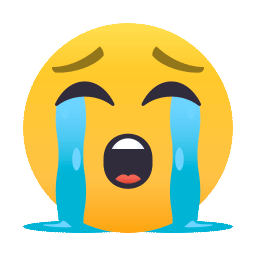 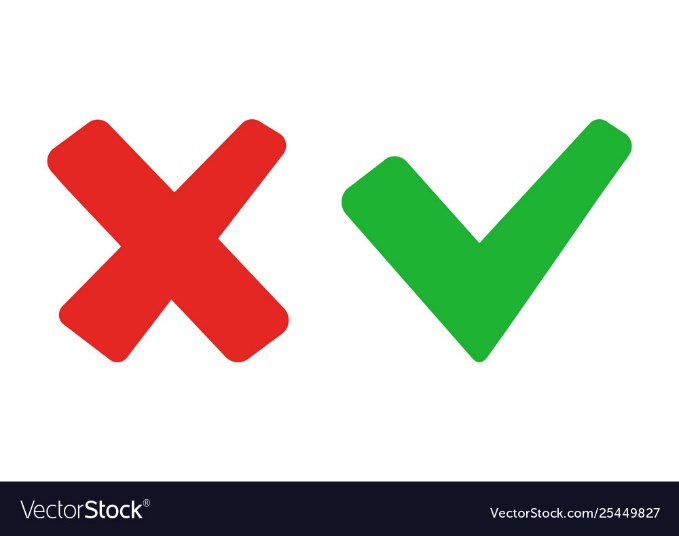 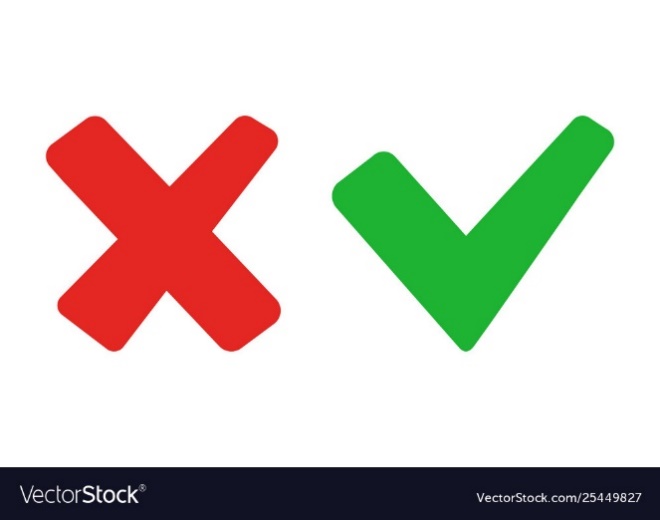 492
582
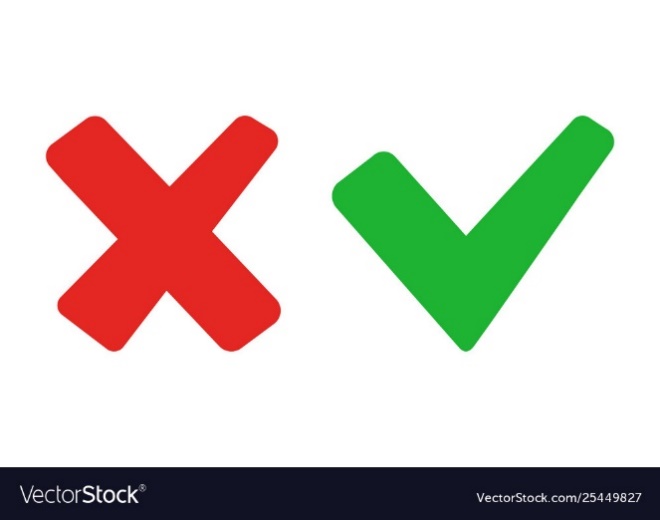 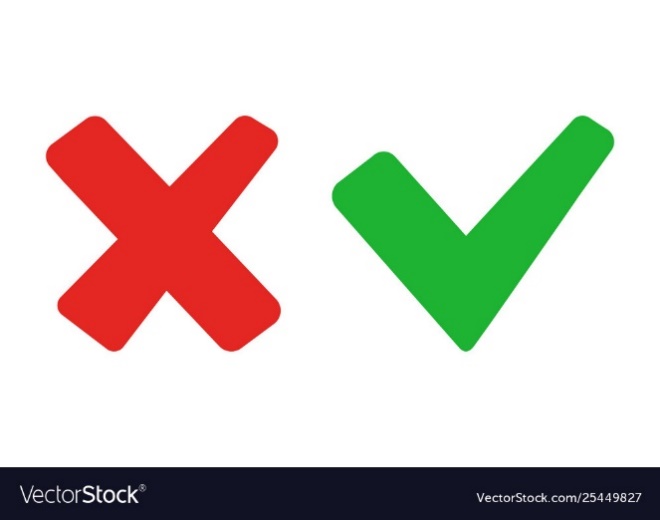 592
482
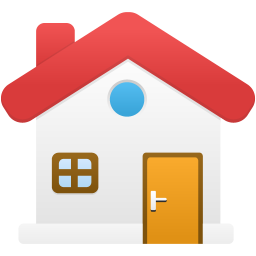 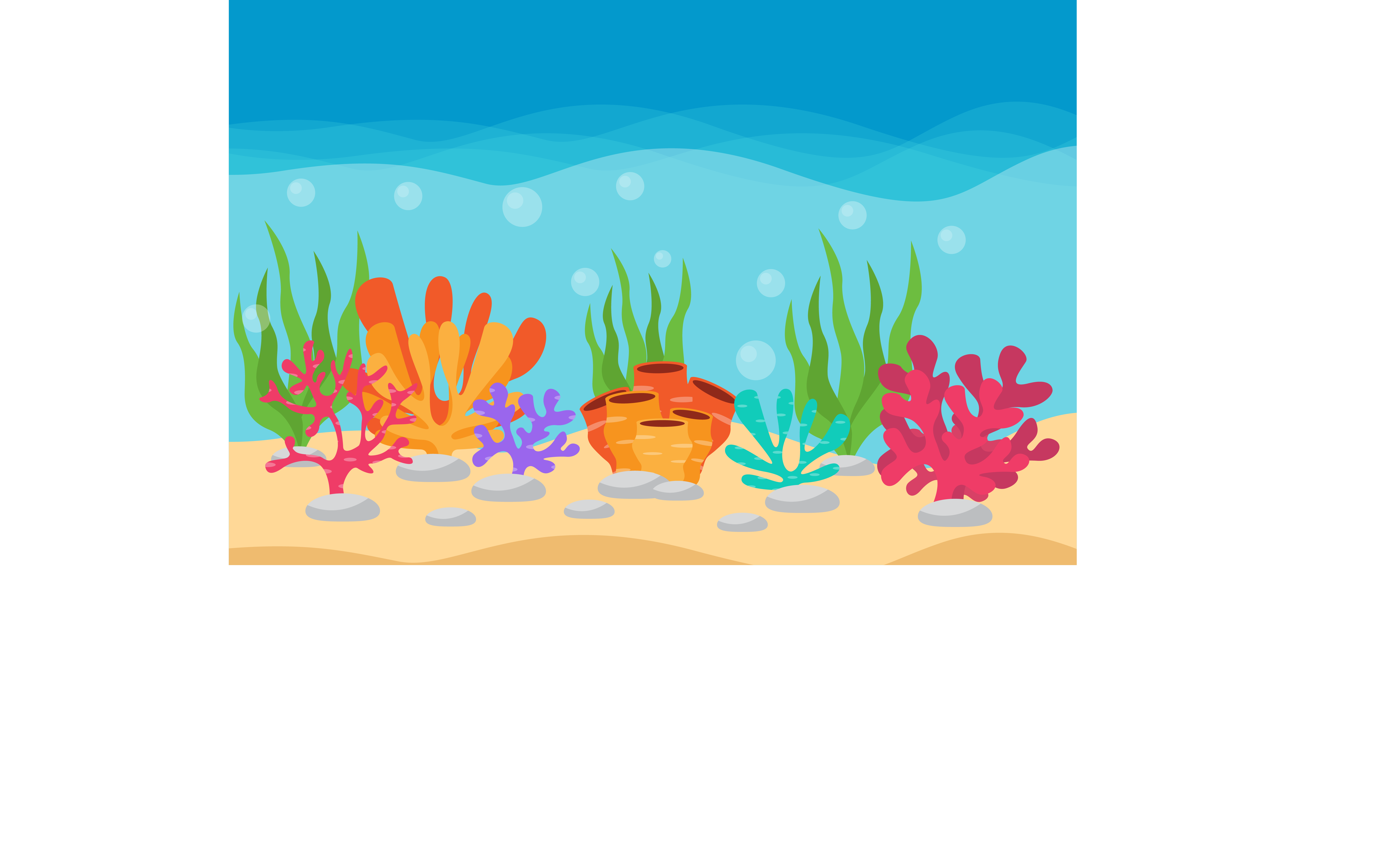 258 + 663 = ?
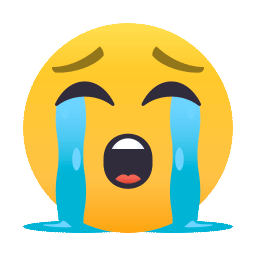 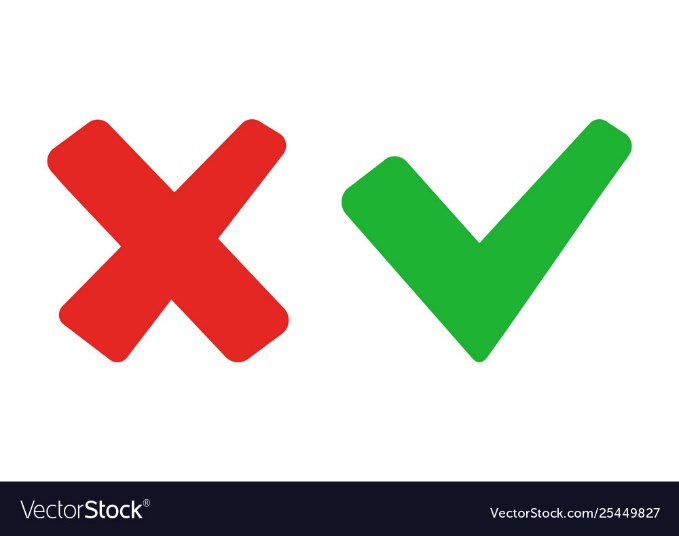 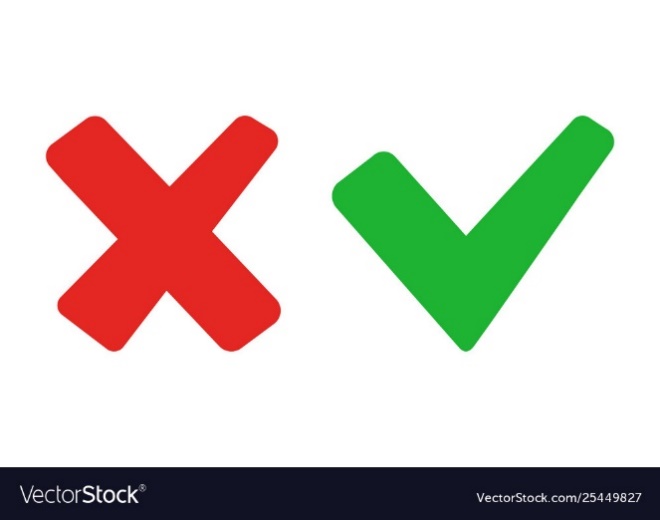 921
821
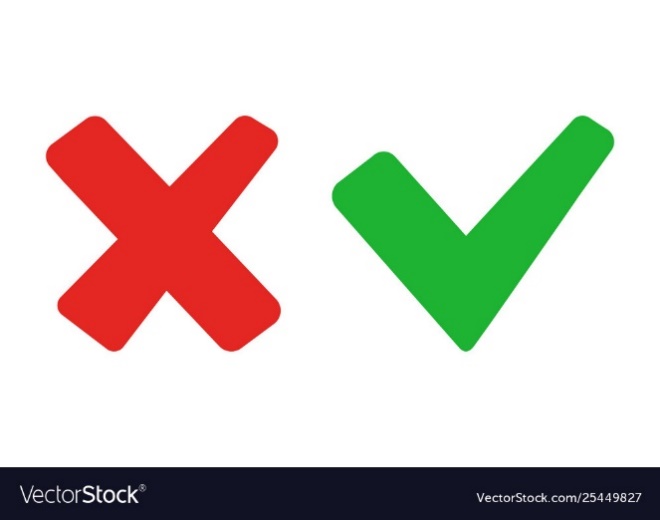 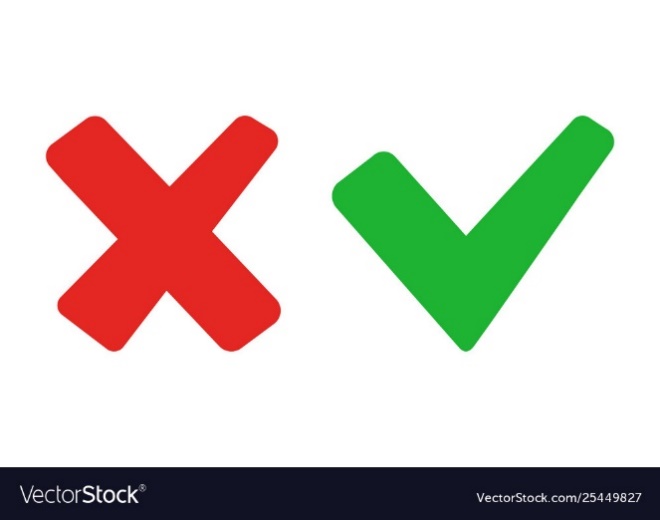 931
831
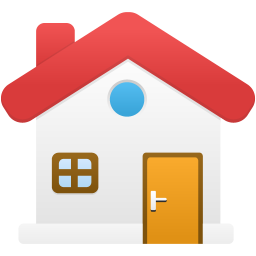 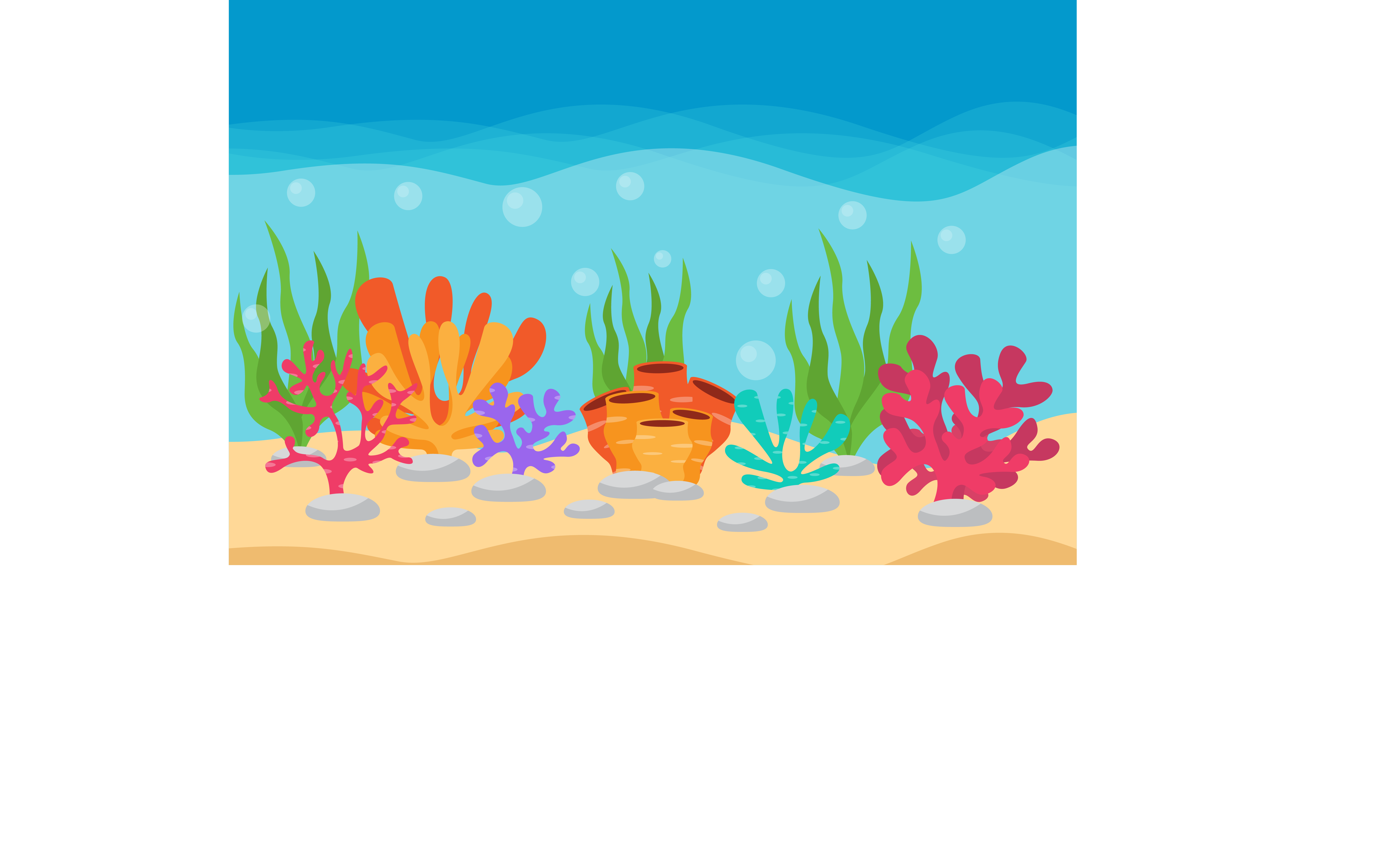 654 - 147= ?
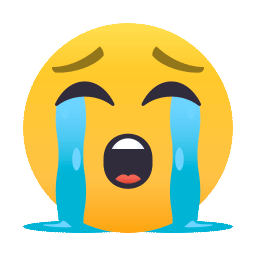 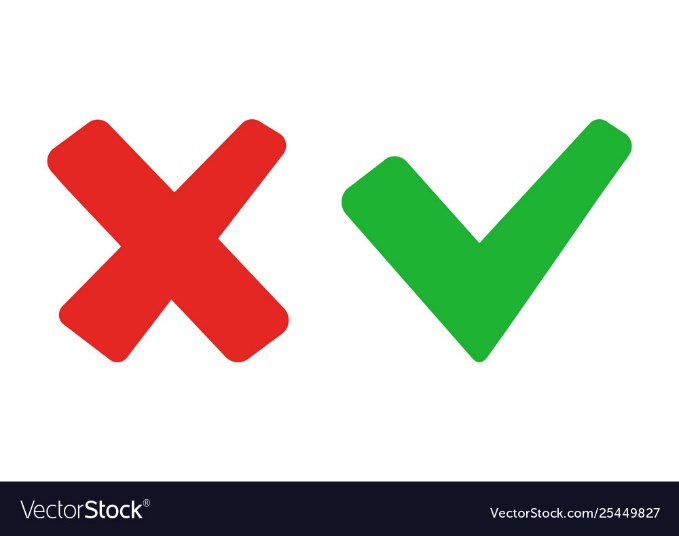 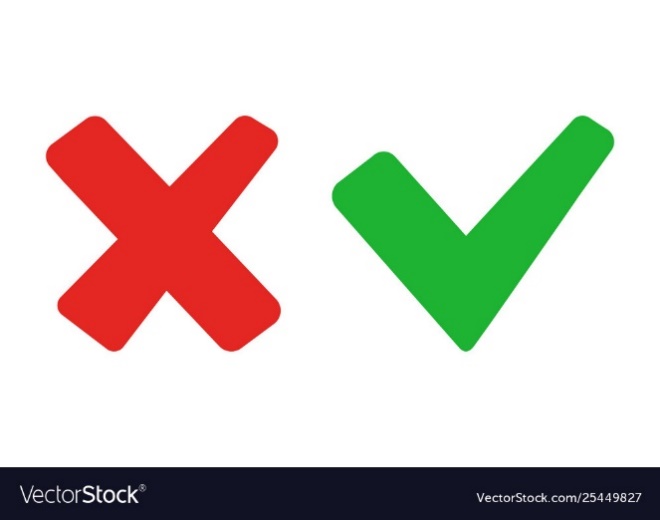 507
407
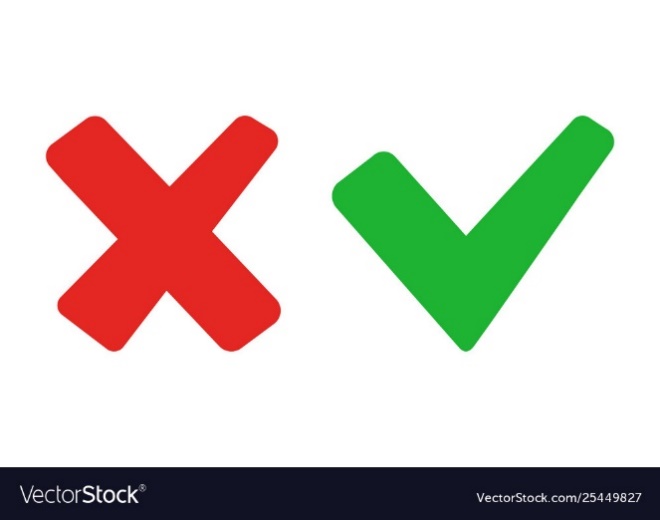 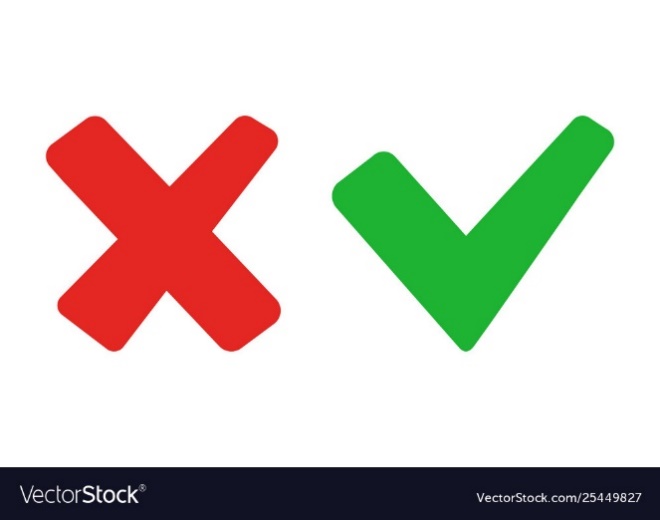 417
517
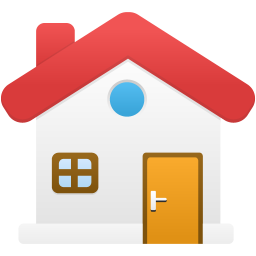 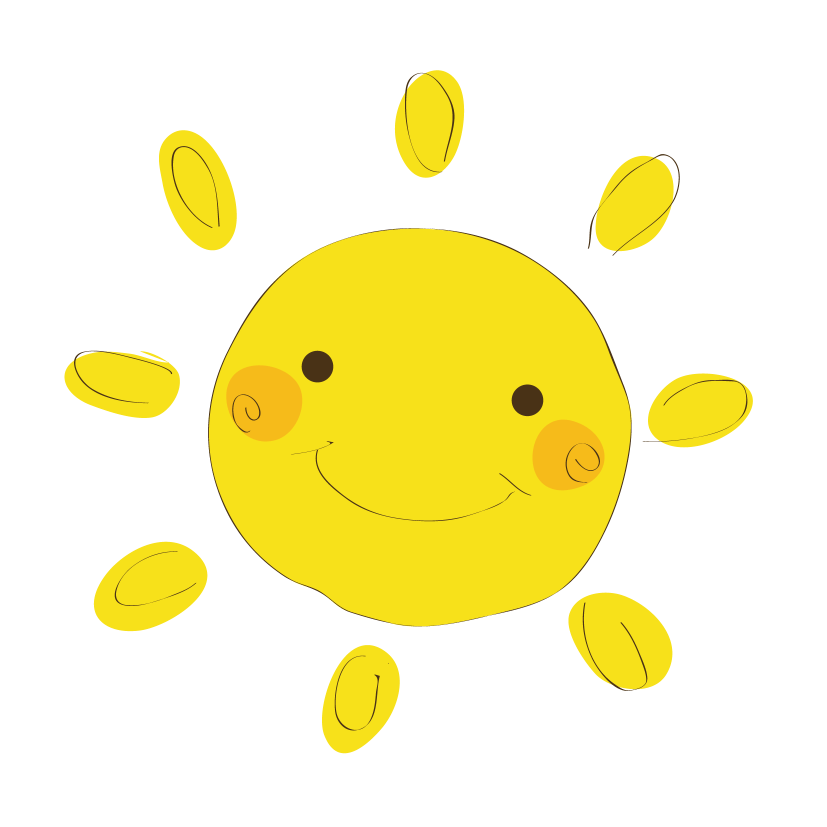 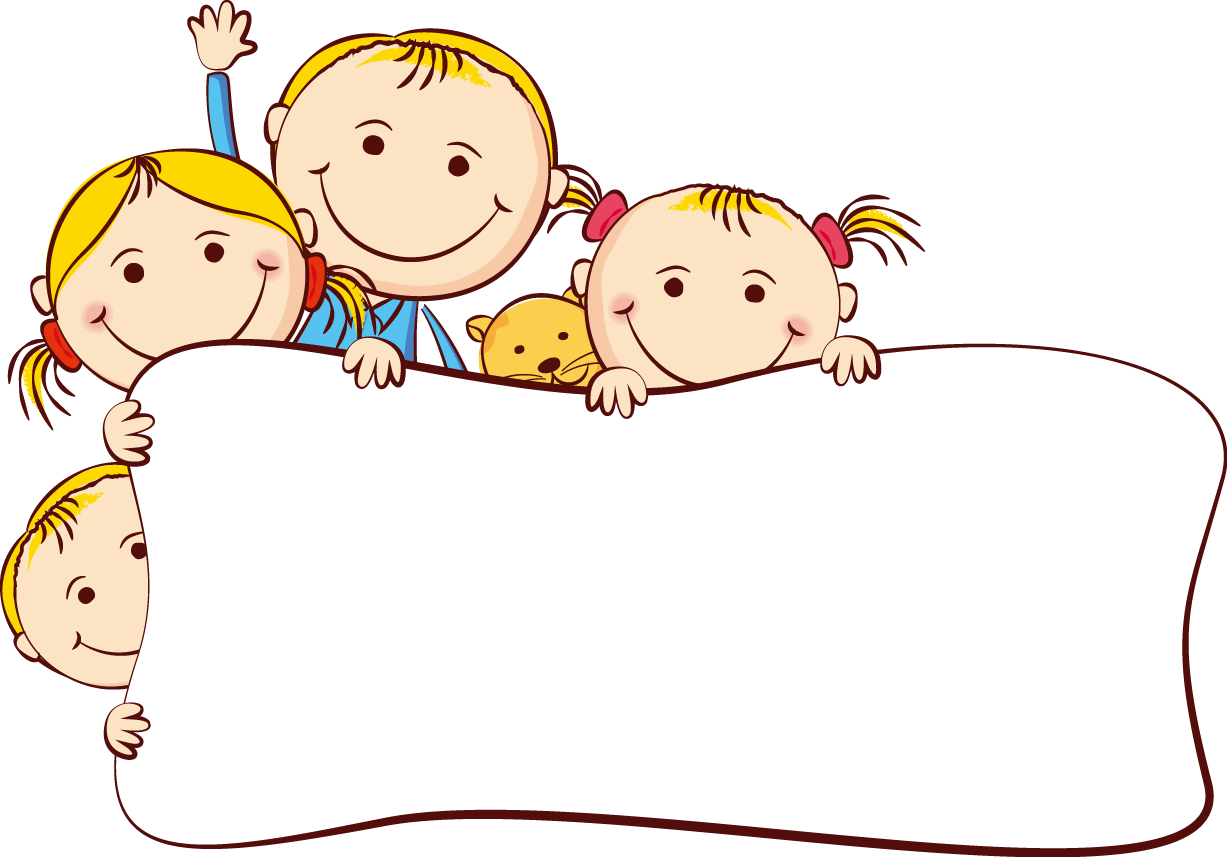 Tiết 2
 Luyện tập
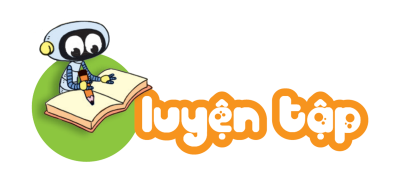 457
285
7 trừ 5 bằng 2, viết 2
5 không trừ được 8 lấy 15 trừ 8 bằng 7, 
viết 7 nhớ 1
4 trừ 1 bằng 3, 3 trừ 2 bằng 1, viết 1
-
1
Tính (theo mẫu)
427
251
608
315
-
-
1
7
2
176
293
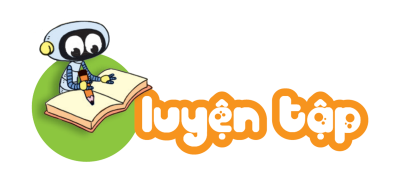 2
Số  ?
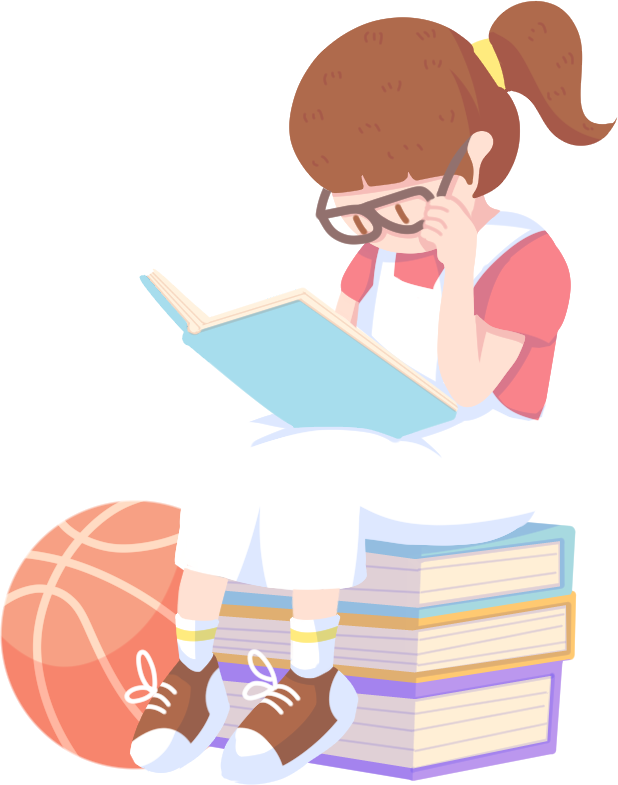 164
381
470
[Speaker Notes: Liên hệ giáo án:
FB: Hương Thảo
Gmail: tranthao121004@gmail.com]
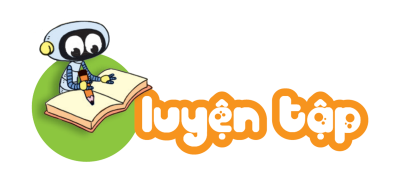 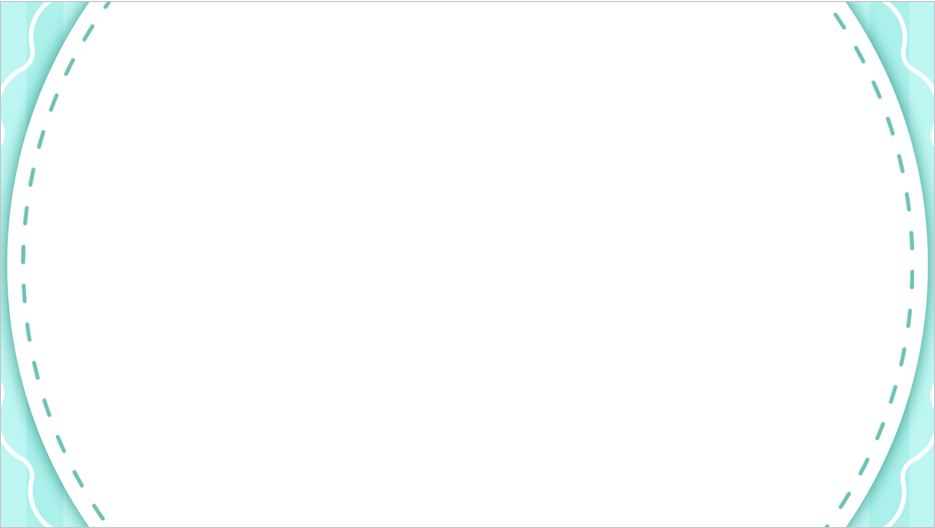 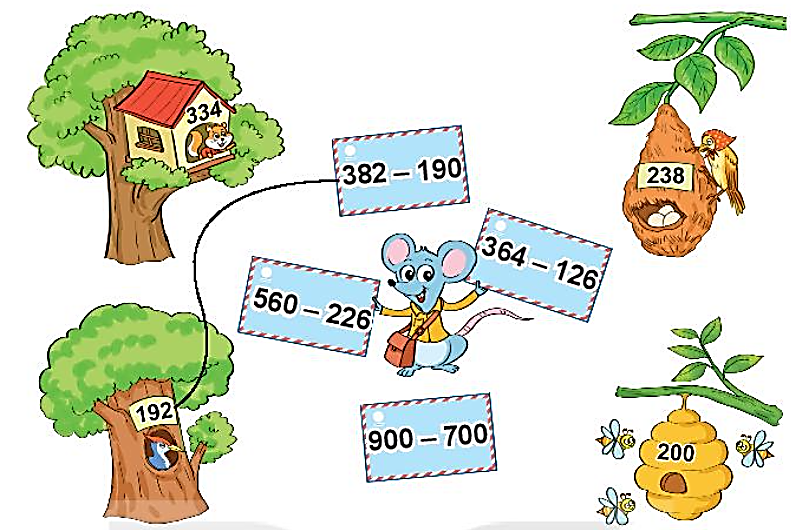 3
Tìm địa chỉ cho mỗi bức thư
[Speaker Notes: Liên hệ giáo án:
FB: Hương Thảo
Gmail: tranthao121004@gmail.com]
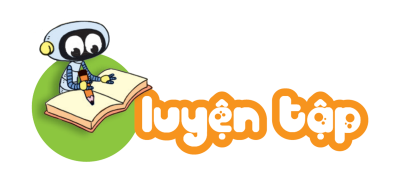 4
Đầu năm, một công ty có 205 người đang làm việc. Đến cuối năm, công ty có 12 người nghỉ việc. Hỏi cuối năm, công ty đó còn lại bao nhiêu người đang làm việc?
Tóm tắt
Có       : 205 người
Nghỉ    : 12 người
Còn lại: … người?
Bài giải
Cuối năm, công ty đó còn lại số người đang làm việc là:
                  205 – 12 = 193 (người)
                                 Đáp số: 193 người
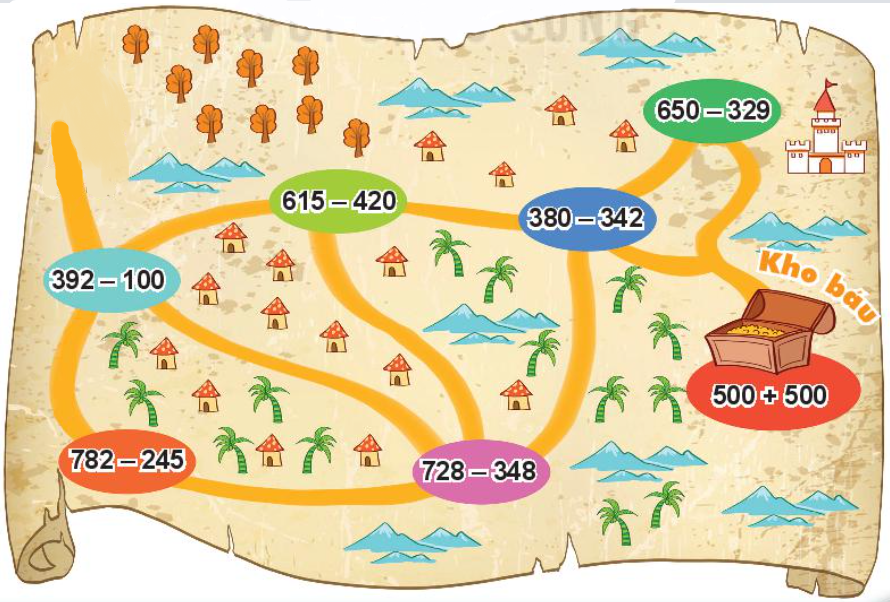 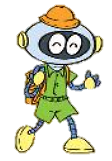 5
292       537       380       38       1000
Trong tấm bản đồ, Rô-bốt đi qua các phép tính có thứ tự như sau:
292
195
537
380
321
1000
38
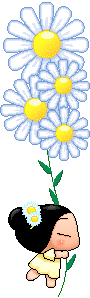